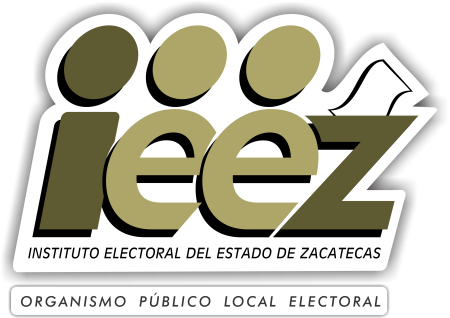 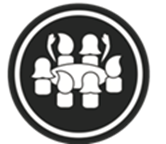 Taller de Gobernanza y Legislación Local con Perspectiva de Género para Mujeres Electas en PEL Zacatecas 2020 - 2021
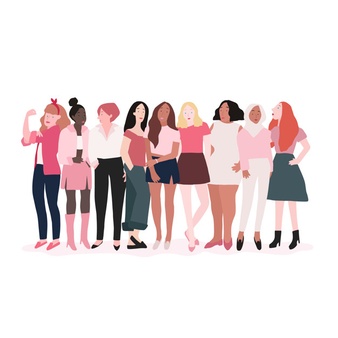 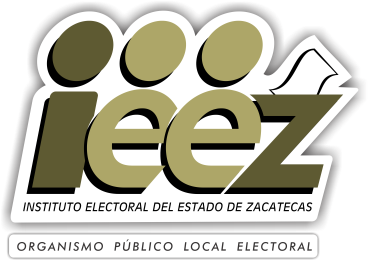 ¿Cuál debería ser el signo de la diferencia, cuando las mujeres llegan al poder público?
¿Qué es una mujer con consciencia política?

¿Para qué adviene al poder político una mujer?

¿Cuál va a ser la diferencia en el ejercicio de su cargo de representación popular y de gobierno municipal con respecto a los hombres?

¿Qué puedo yo hacer concretamente para impulsar el avance de las mujeres en el estado?
Preguntas claves del Taller
¿Qué es la Política?
La política en su verdadero y original sentido, es aquella dimensión humana en la que nos relacionamos, nos reunimos, nos religamos,  para tratar lo que convoca a muchos, lo que a todos nos importa. La Política es el ámbito donde se procura el bien social.  

Por ello la política nos socializa, nos humaniza, en términos de convivir con el semejante, encontrar(se) con y en el otro.
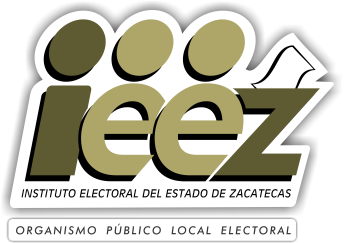 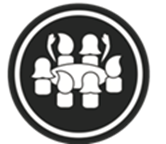 ¿Cuál es el marco jurídico nacional y local desde el cual  ejerceré el cargo?
¿Cuáles son mis atribuciones como diputada?
¿Cuáles son mis atribuciones como Presidenta  Municipal, Síndica o Regidora?
¿Cuáles son los principales temas de la agenda de  derechos humanos de las mujeres?
¿Qué puntos de la Agenda Mínima Sustantiva  puedo impulsar como legisladora? ¿Cuáles como  autoridad municipal?
¿Qué estrategias desde el Ayuntamiento podemos implementar para impulsar el desarrollo de las mujeres en Zacatecas?
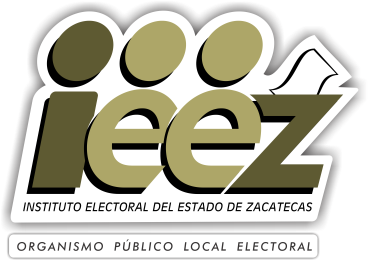 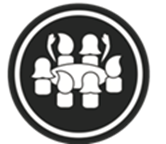 Como Nación,  México es una República Representativa, Democrática, Laica y Federal, compuesta por Estados libres y soberanos 
El Estado Mexicano se conforma por tres poderes: Ejecutivo, Legislativo y Judicial.

Los gobiernos municipales son la base  de la división territorial de los estados  y de su organización política y  administrativa.
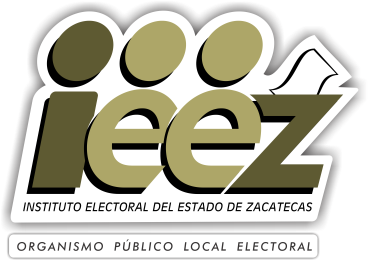 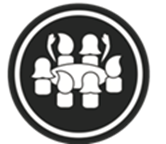 Cada ámbito de gobierno (federal, estatal y  municipal) cuenta con atribuciones o facultades  (lo que puede hacer) y mandatos (lo que debe  hacer) 
Constitución Política de los Estados Unidos Mexicanos. 
 México y Constitución Política del Estado Libre y Soberano de  Zacatecas.
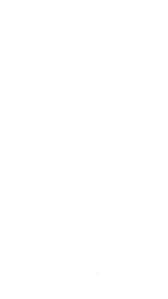 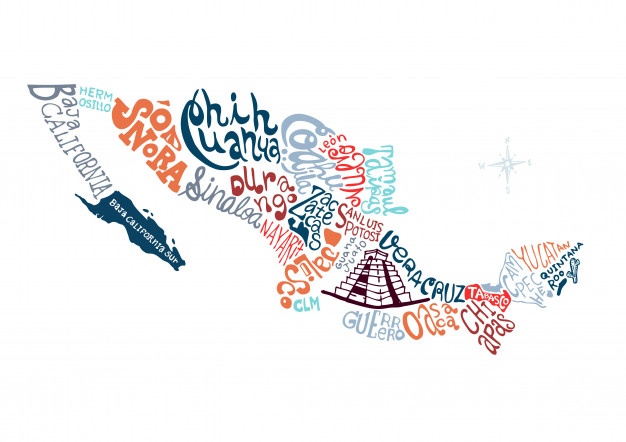 Constitución Política de México.

Artículo 115. Los estados adoptarán, para su régimen interior, la forma de gobierno republicano, representativo, democrático, laico y popular, teniendo como base de su división territorial y de su organización política y administrativa el municipio libre
Constitución del Estado de Zacatecas
Artículo 6°. La Soberanía del Estado reside esencial y originariamente en el Pueblo, que la ejerce por medio de los poderes públicos en los términos establecidos en esta Constitución. 


 Artículo 7°. El Estado adopta para su régimen interior, la forma de gobierno republicano, representativo, democrático, laico y popular, tiene como base de su división territorial y organización política y administrativa el Municipio Libre.
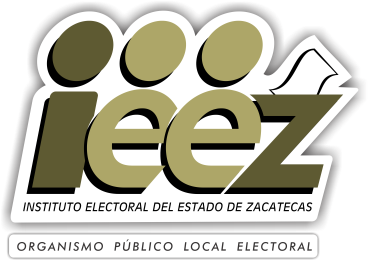 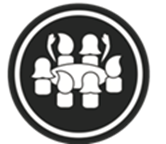 Representa a la  ciudadanía. La Soberanía Popular
Legisla: promulga,  reforma o deroga  leyes
Vigila el buen desempeño del Ejecutivo
Aprueba la Ley de  Ingresos y el  Presupuesto de  Egresos del Estado
Gobierna y  promueve el  desarrollo del  municipio
Dota de servicios  a la población
Diseña e  implementa  políticas públicas
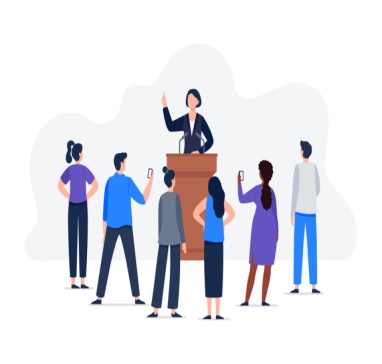 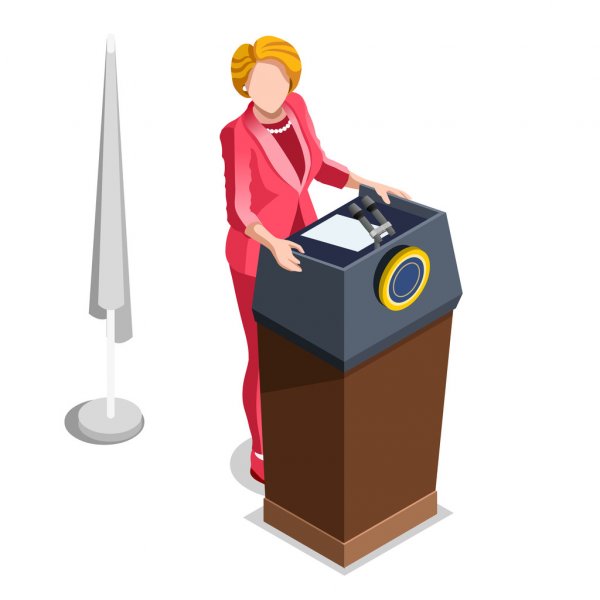 Autoridades Municipales
Legisladoras
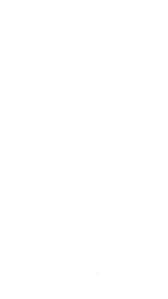 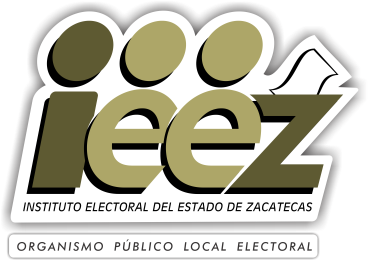 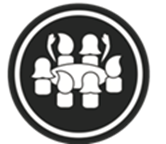 Legislación que regula la acción legislativa
Constitución Política del Estado Libre y Soberano de  Zacatecas

Ley Orgánica del Poder Legislativo del Estado de  Zacatecas
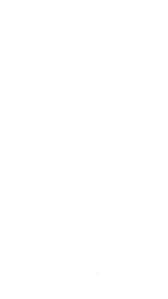 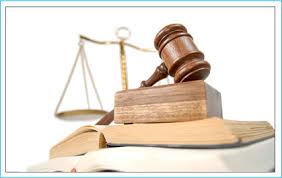 ¿Qué hace una Diputada para impulsar el avance y desarrollo humano, social y económico de las mujeres zacatecanas?
Legisla, crea leyes, las reforma y armoniza con el contexto nacional, para impulsar el desarrollo de las mujeres Vigila que se cumplan Ordena que se auditen instituciones cuando no están cumpliendo con su quehacer institucional.
Atribuciones  del  gobierno  municipal
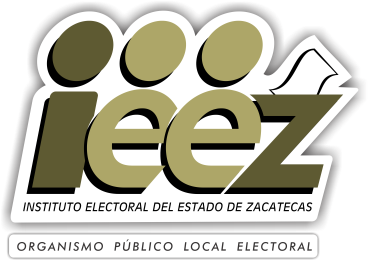 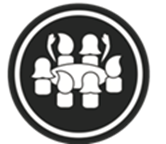 Legislación que regula la acción municipal
Constitución Política de los Estados Unidos Mexicanos  Artículo 115. Los estados adoptarán, para su régimen  interior, la forma de gobierno republicano, representativo,  democrático, laico y popular, teniendo como base de su  división territorial y de su organización política y  administrativa, el municipio libre.  Y Art. 118 de la Constitución de Zacatecas.
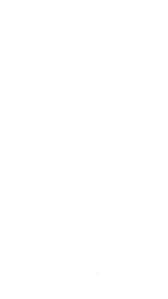 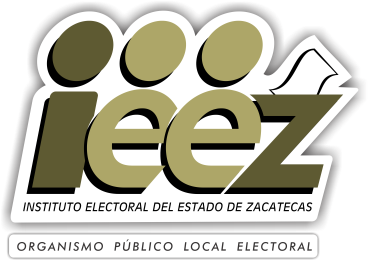 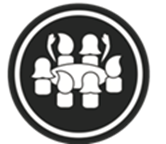 Constitución Política del Estado Libre y Soberano de Zacatecas 
Ley Orgánica del Municipio 
Ley de Responsabilidades de los Servidores Públicos  del Estado y Municipios de Zacatecas
Bandos de gobierno, reglamentos,  circulares y disposiciones administrativas de  observancia general
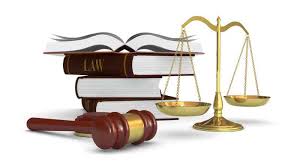 Constitución del Estado Libre y Soberano de  Zacatecas
II. Art. 118. La competencia que la Constitución Política de los Estados Unidos Mexicanos y esta Constitución otorgan al gobierno municipal, será ejercida exclusivamente  el Ayuntamiento y no habrá autoridad intermedia alguna entre éste y el gobierno del Estado (Municipio Libre)

VI. Los cargos de los integrantes de los Ayuntamientos sólo son renunciables por causas graves que serán calificadas por la Legislatura del Estado (Es un cargo de elección popular)
Constitución del Estado Libre y Soberano de Zacatecas
Artículo 127. El gobierno municipal se deposita en una asamblea que se denominará "Ayuntamiento", integrada por la Presidencia, la Sindicatura y las Regidurías.  La Ley Orgánica del Municipio Libre determinará las facultades y obligaciones que competen a cada uno de los integrantes del Ayuntamiento, así como la organización y funcionamiento de las dependencias administrativas.
Constitución de Zacatecas
Art. 118. El Ayuntamiento es depositario de la función pública municipal y constituye la primera instancia de gobierno, con el propósito de recoger y atender las necesidades colectivas y sociales, así como para articular y promover el desarrollo integral y sustentable del Municipio
Formular, aprobar y administrar la zonificación y planes de desarrollo urbano municipal
Participar en la creación y administración de sus reservasterritoriales y ecológicas
Participar en la formulación de planes de desarrollo regional
Atribuciónes 
 Art. 115 CPM y 119 CZ
Autorizar, controlar y vigilar la utilización del suelo, en el ámbito de su competencia
Intervenir en la regularización de la tenencia de la tierra urbana
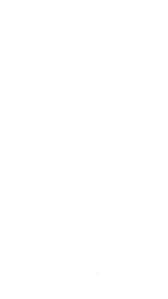 Otorgar licencias y permisos para construcciones
Intervenir en la formulación y aplicación de programas de transporte público de pasajeros
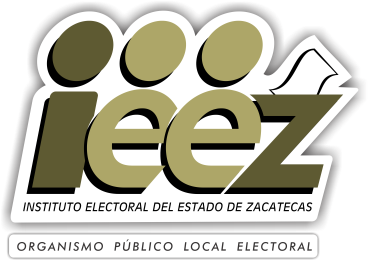 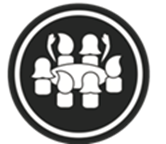 Los ayuntamientos tendrán facultades para  aprobar, de acuerdo con las leyes en materia  municipal que deberán expedir las legislaturas de  los Estados, los bandos de policía y gobierno, los  reglamentos, circulares y disposiciones  administrativas de observancia general dentro de  sus respectivas jurisdicciones, que organicen la  administración pública municipal, regulen las  materias, procedimientos, funciones y servicios  públicos de su competencia y aseguren la  participación ciudadana y vecinal.
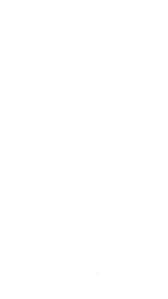 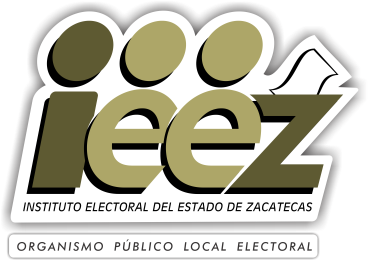 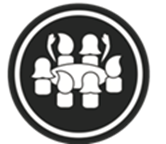 Los bandos y reglamentos municipales facilitan  el cumplimiento de las disposiciones relativas al  municipio, contenidas en la Constitución, así  como el cumplimiento de las leyes federales y  estatales dentro del ámbito municipal.
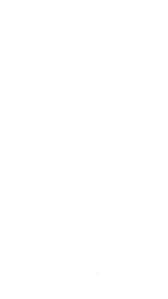 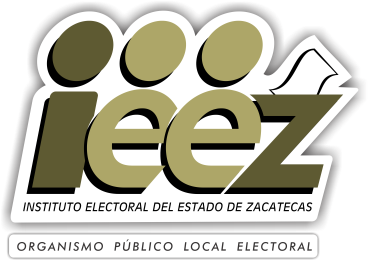 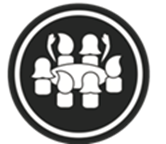 El Bando de Policía y Buen gobierno es el  conjunto de normas que regulan de manera  específica el funcionamiento del gobierno  municipal, en especial, del Ayuntamiento y de  la administración pública municipal. Debe  contener las disposiciones necesarias para  garantizar la tranquilidad y seguridad de los  habitantes del municipio.
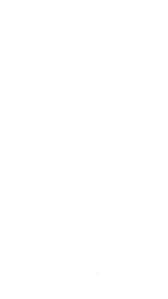 Agua potable, drenaje, alcantarillado, tratamiento y    
  disposición de sus aguas residuales
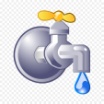 Alumbrado público
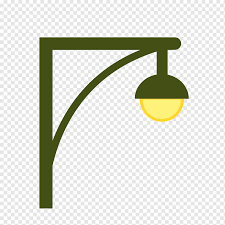 Limpia, recolección, traslado, tratamiento y     
       disposición final de residuos
Servicios que  debe prestar el  municipio 
Art. 119 Const. Zac
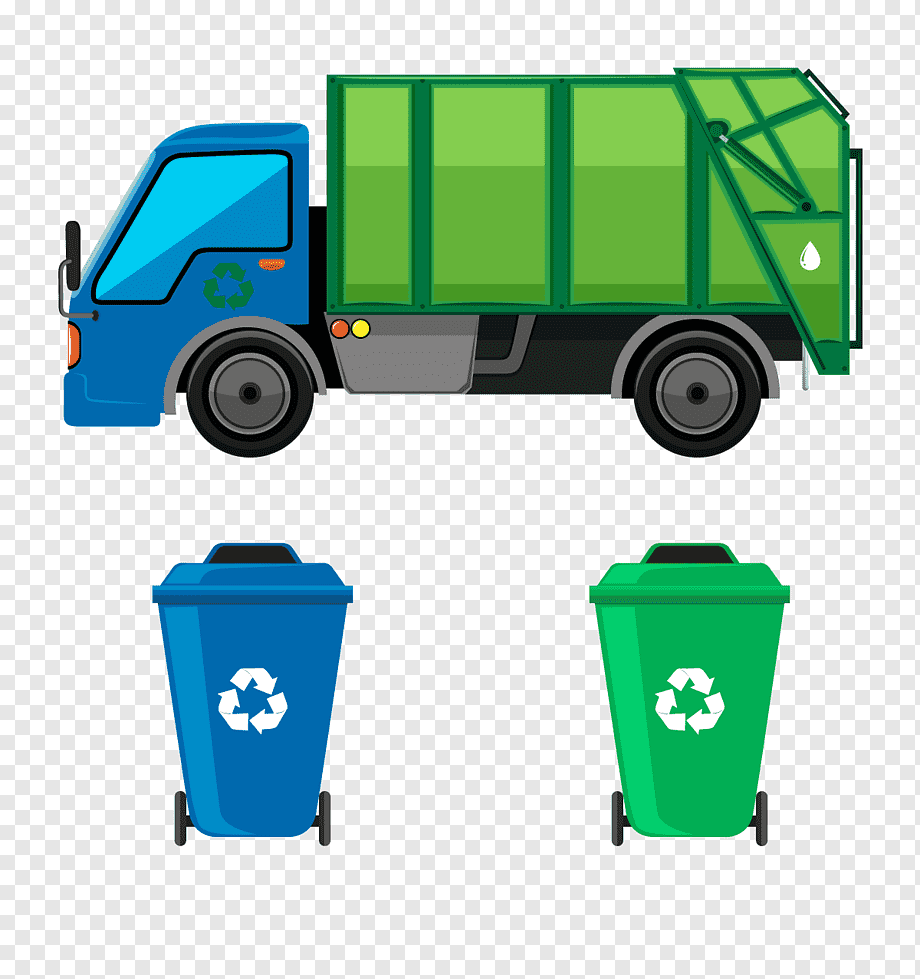 Mercados , centrales de abasto y rastros
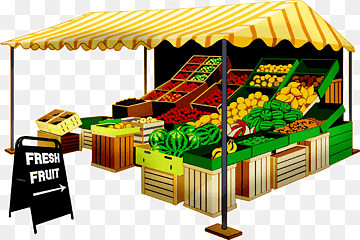 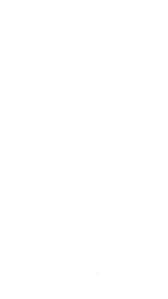 Panteones
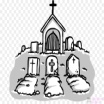 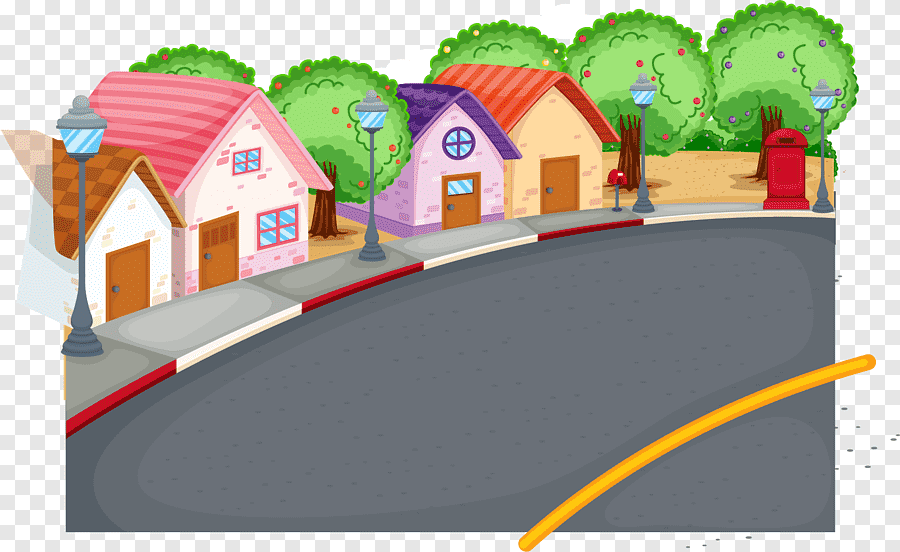 Calles, parques y jardines y su equipamiento
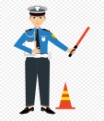 Seguridad pública, policía preventiva municipal y tránsito.
Gobernanza con Perspectiva de Género
Art. 119. VIII. Fortalecer el gobierno democrático en las comunidades y centros de población; promover la realización de foros para el análisis de los problemas municipales y constituir organismos populares de consulta para la planeación y elaboración de los programas operativos anuales, la participación comunitaria en las tareas del desarrollo municipal y la supervisión de la obra de gobierno, en los términos que señalen las leyes respectivas;
Gobernanza con Perspectiva de Género
Art. 119 XII. Las sesiones ordinarias se celebrarán por lo menos una vez al mes y tendrán lugar, alternadamente, en el recinto oficial del Cabildo o en forma itinerante, a efecto de que los ciudadanos en general y los grupos constituidos conforme a la ley se enteren de los asuntos sobre los que se delibera, aporten puntos de vista coincidentes con el interés colectivo y tomen nota de los acuerdos que en cada caso sean adoptados por el Ayuntamiento;
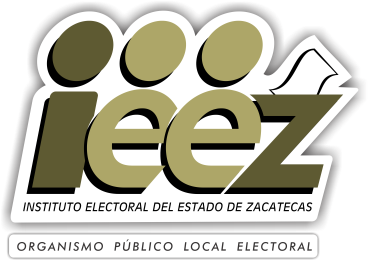 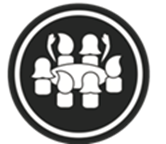 Con base en las acciones identificadas,	¿qué  estrategias pueden acordar?
Las Presidentas Municipales y sus cabildos
Las Diputadas
Ambos grupos y otros  actores políticos locales
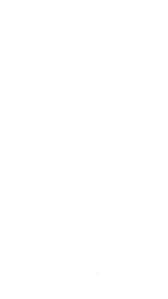 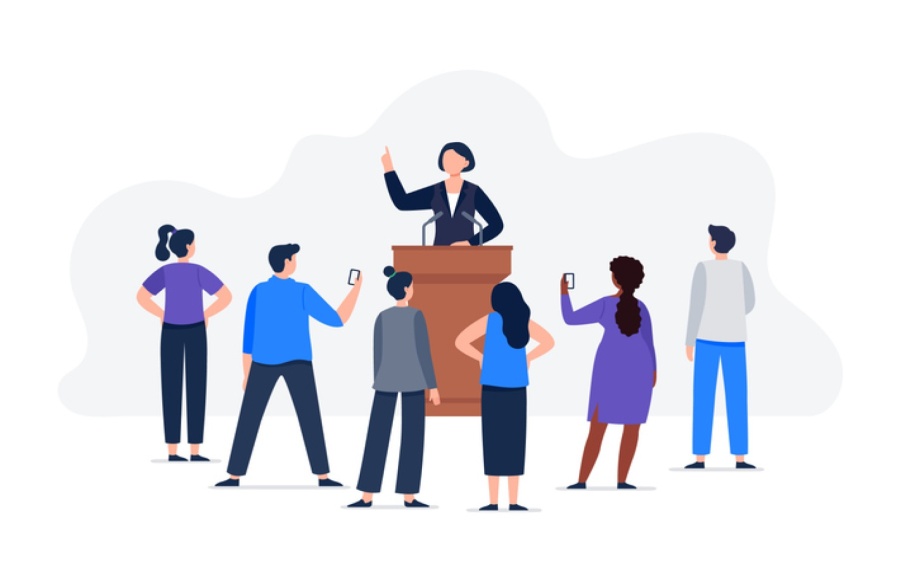 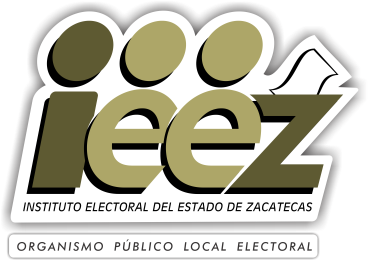 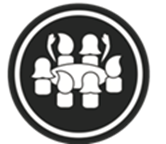 Dirección Ejecutiva de Paridad entre los Géneros 


Blvd. López Portillo 236, Col. Arboledas, Guadalupe, Zacatecas

Tel. 492 89 9 67 63 

paridad@ieez.org.mx
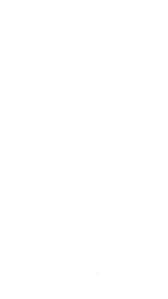